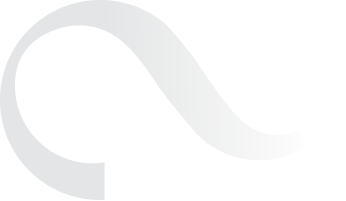 Dal 1° dicembre 2016 ISFOL diventa INAPP - Istituto Nazionale per l’Analisi delle Politiche Pubbliche
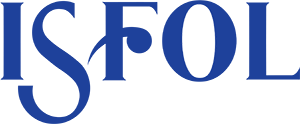 La New Skills Agenda e l’impatto sulle policies nazionali
Autore: Sandra D’Agostino
Data: Mercoledì 16 novembre 2016
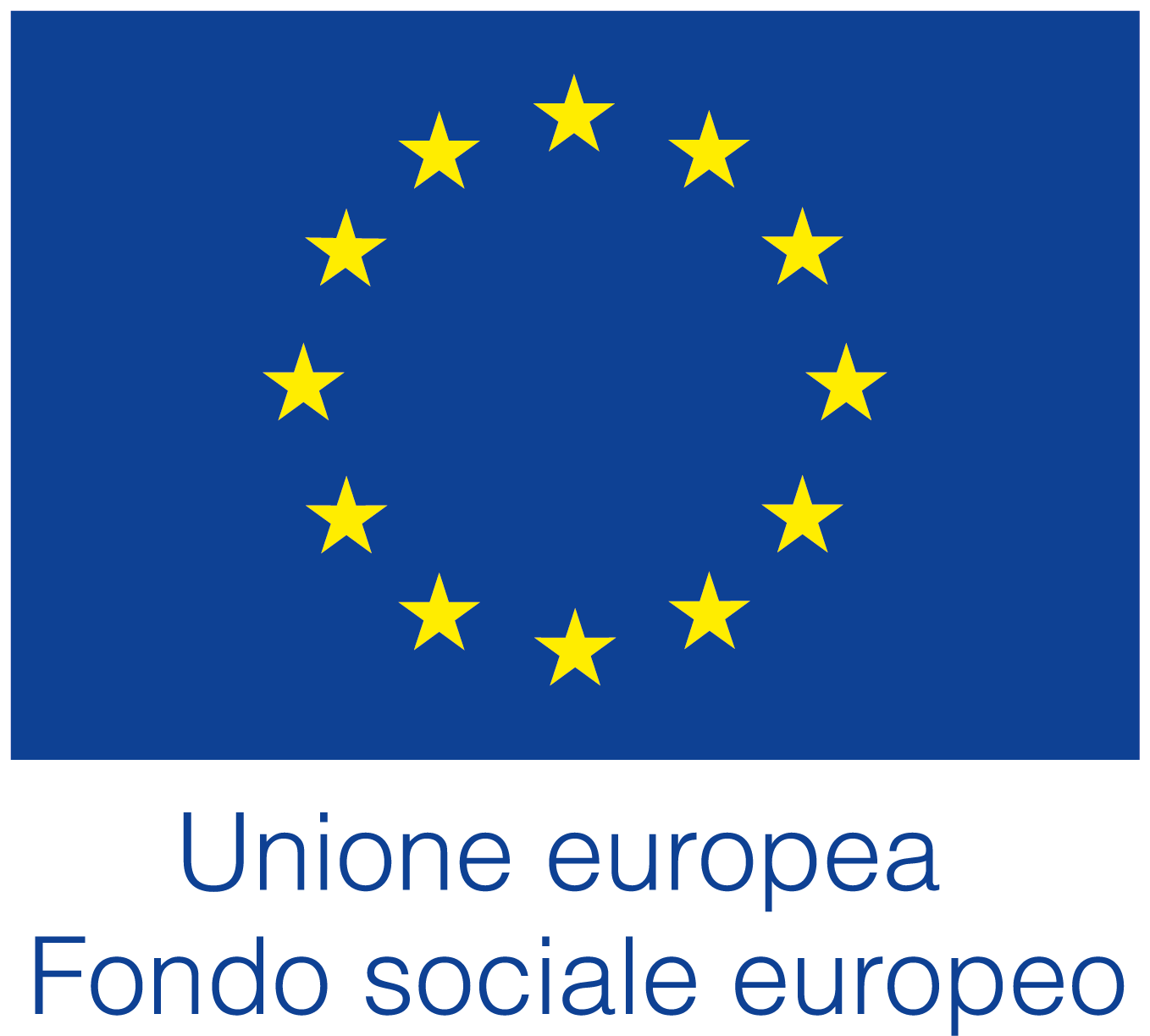 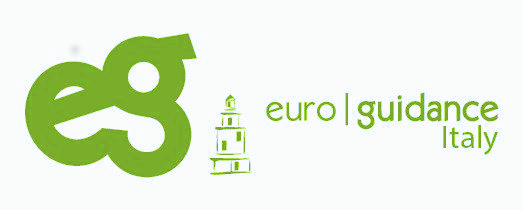 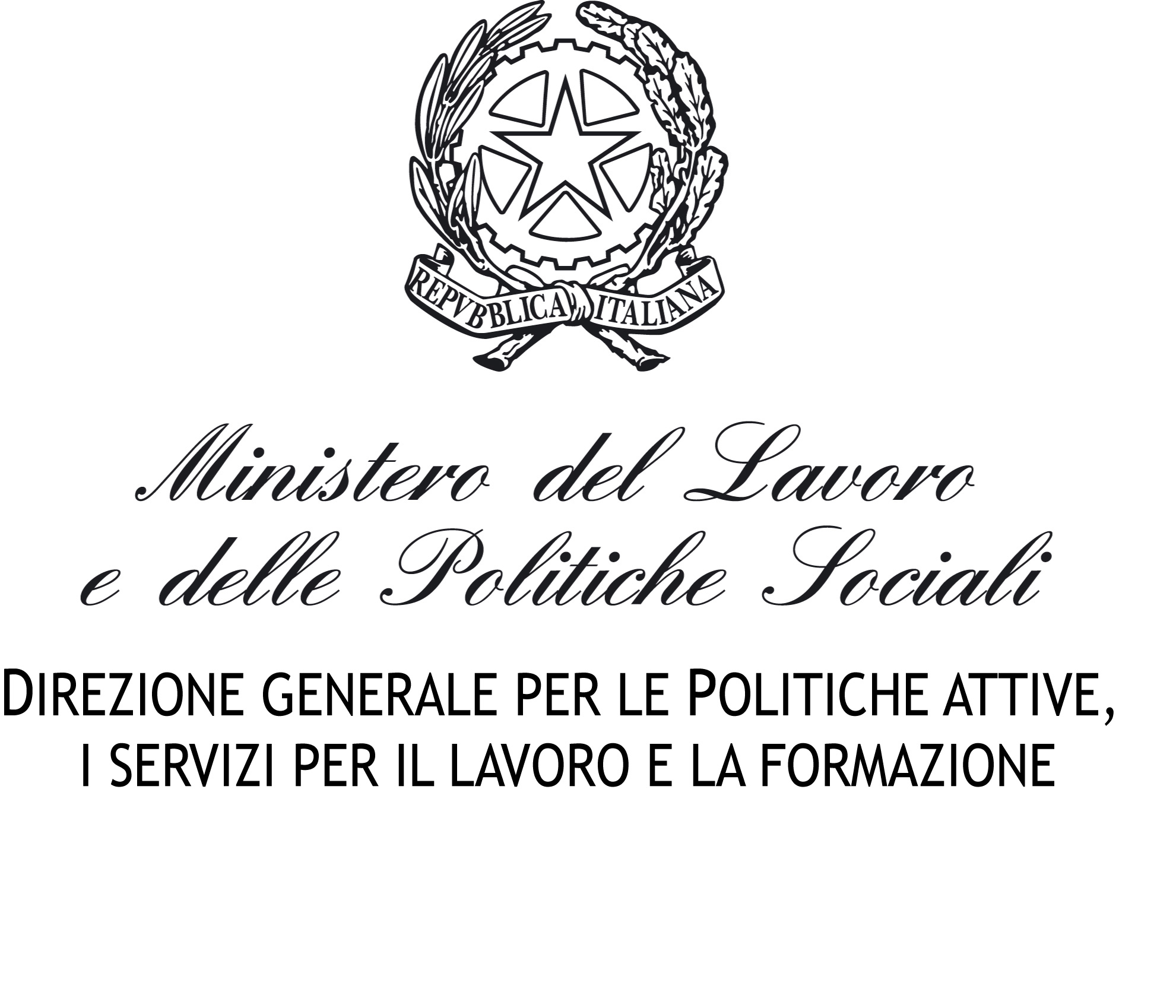 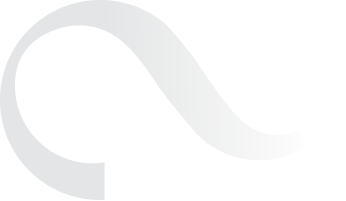 Il contesto di riferimento
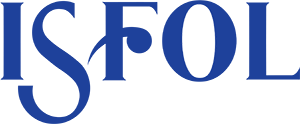 70milioni di europei non possiedono adeguate competenze di lettura e scrittura e un numero ancora maggiore dispone di scarse competenze matematiche e digitali
oltre la metà dei 12milioni di disoccupati di lungo periodo sono lavoratori con un basso livello di competenze; l'invecchiamento e la contrazione della forza lavoro dell'UE determina, in alcuni casi, scarsità di competenze
molte persone svolgono mansioni non corrispondenti al loro talento. Nel contempo il 40% dei datori di lavoro europei ha difficoltà a reperire personale con le competenze necessarie per crescere e innovare. 
le istituzioni scolastiche e formative, da un lato, e i datori di lavoro e i discenti, dall'altro, hanno una percezione diversa delle competenze richieste dal mercato del lavoro e del livello di preparazione degli utenti
Insufficiente è il numero di coloro che possiedono spirito imprenditoriale e le competenze per avviare un'attività in proprio
2
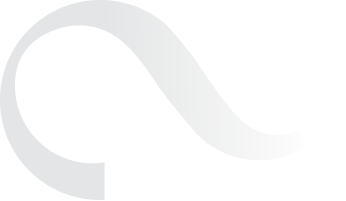 Una nuova agenda per le competenze per l'Europa
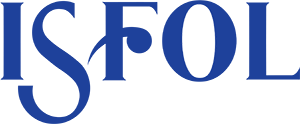 Lavorare insieme per promuovere il capitale umano, l'occupabilità e la competitività
COM(2016) 381 finale
La strategia si dipana lungo 3 aree prioritarie:
 
Accrescere la qualità e la pertinenza della formazione e delle competenze 
Rendere le competenze e le qualificazioni più visibili e comparabili
Favorire l'analisi dei fabbisogni, la documentazione e le scelte professionali consapevoli

In queste aree si muovono 10 azioni chiave
3
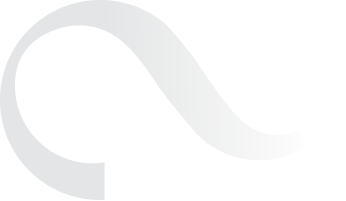 Accrescere la qualità e la pertinenza della formazione E delle competenze
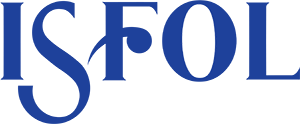 4
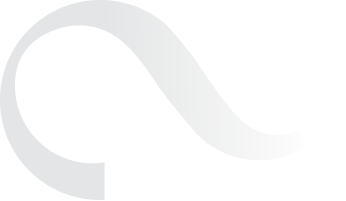 2. Rendere le competenze e le qualificAZIONI più visibili e comparabili
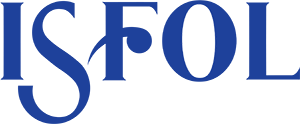 3. Favorire l'analisi dei fabbisognI, la documentazione e scelte professionali consapevoli
5
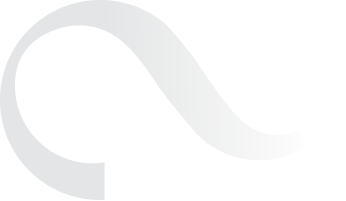 quadro comune per la fornitura di servizi migliori per le competenze e le qualificAZIONI (Europass)
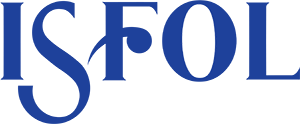 Approccio su 2 livelli:

1. il nuovo Quadro Europass fornirà una piattaforma attraverso la quale tutti i cittadini potranno accedere a un ampio ventaglio di servizi (creazione di un portfolio elettronico, possibilità di valutare le proprie competenze, informazioni relative a opportunità di apprendimento, qualificazioni, pratiche di riconoscimento e dati sul mercato del lavoro e sull'analisi del fabbisogno di competenze).
La proposta trasforma pertanto Europass da strumento basato sui documenti a piattaforma basata sui servizi
che incorpora anche le finalità della rete Euroguidance
2. per far questo mette in raccordo reti e progetti europei già esistenti, valorizzandone i risultati raggiunti senza disperdere le potenzialità e le finalità specifiche di ognuno.
6
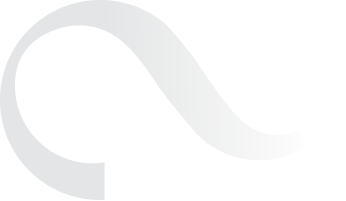 Migliore interoperabilità tra gli strumenti
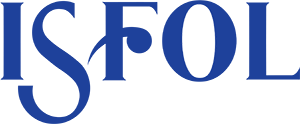 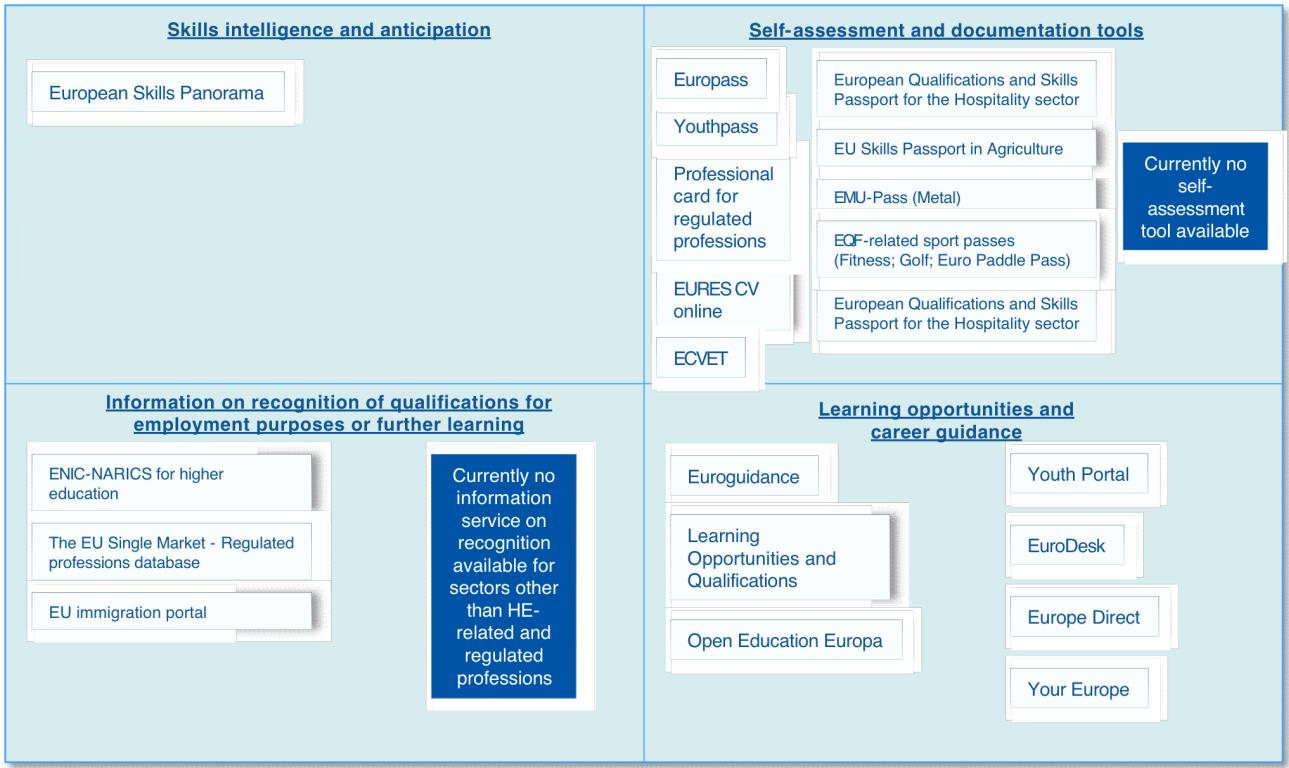 7
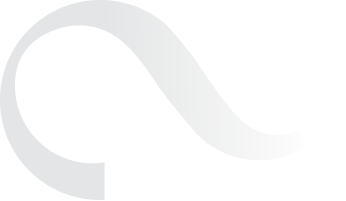 Migliore coordinamento delle reti di sostegno
Centro Europass
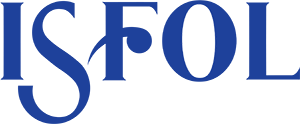 Centro per le Competenze
Queste scelte sono già state assunte in Italia:
 sia per la riunificazione delle reti, che potrà in futuro avvantaggiarsi di una più consistente base regolamentare;
 sia per l’adozione di un approccio unitario al sistema di certificazione, che si avvia a diventare la struttura portante del sistema di formazione.
Punto Nazionale EQF
Centro Euroguidance
8
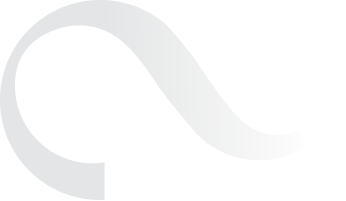 IL REPERTORIO NAZIONALE DEI TITOLI E DELLE QUALIFICHE
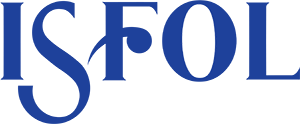 Istruzione secondaria
Quadro delle qualificazioni regionali
Repertorio nazionale delle qualificazioni
Istruzione terziaria
Profili per l’apprendistato
Istruzione e formazione professionale
Professioni regolamentate
9
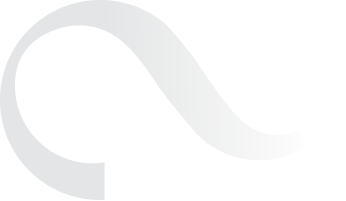 Atlante del Lavoro e delle Qualificazioni
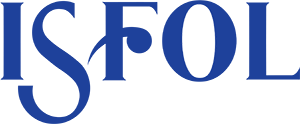 organizzato sulla base delle classificazioni statistiche delle attività economiche e delle professioni  (NACE e CP) 
 articolato in 23 settori economici e un’area comune
diviso nei livelli del Quadro europeo delle qualificazioni (EQF) 
concepito come un sistema di classificazione per il confronto e la correlazione di oggetti (qualificazioni) diversi rispetto alla forma e contenuto (approccio keep code)
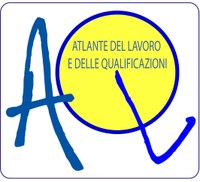 http://nrpitalia.isfol.it/sito_standard/sito_demo/index.php
10